Bürgerprojekt
Städtebau in Argences und Hettstadt
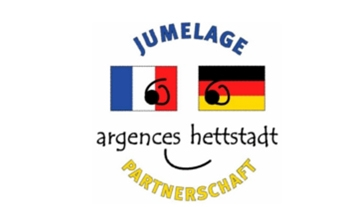 Gliederung
Vorstellung der zu vergleichenden Partner-Gemeinden
Funktionsweise von Bebauungsplänen
Bauantrag: Fristen und Konditionen
Infrastrukturauflagen
Städtebaurecht im Vergleich
Verfahrensfreie Bauvorhaben
Kontrollen zur Einhaltung der Bauauflagen
Steuerrecht beim Besitz von Grundstücken und Immobilien
Randinformationen Sozialwohnungsbau in Frankreich
Bestimmungen für öffentliche Gebäude
Denkmalschutz
Umweltschutz
Straßennamenvergabe
Fazit
Die Partner-Gemeinden
Argences
Hettstadt
Ca. 3700 Einwohner
Ca. 3600 Einwohner
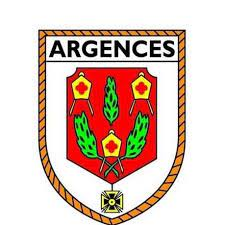 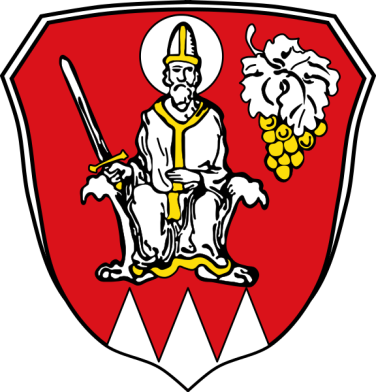 Bebauungsplan
Eine der zentralen Fragen des Städtebaus ist die, nach der  Verwendung des Bodens. In beiden Ländern ist der Bebauungsplan ein  Werkzeug zur Festlegung der Verwendung. Wie dieser entsteht und beschlossen wird unterscheidet sich allerdings ein wenig.
Allgemein werden mit der Festlegung der Verwendung des Gemeindegebietes verschiedene Ziele verfolgt. Dazu zählen Regelungen zum Immission- und Emissionsschutz, die Sicherung der Wohnqualität, die Förderung von Gewerbetreibenden (Gewerbegebiete/Industriegebiete), das Optimieren der Infrastrukturen, dass  Schaffen von Naherholung für „Mehrgenerationen“, der Erhalt des Dorfcharakters, der Ausbau des  Entwicklungspotenzial seiner Gemeinde ausbauen und vieles mehr.
Ein Bebauungsplan verfolgt also das Ziel, verschiedene Bereiche zu verbinden: die Bewohnung, die Wirtschaft, den Verkehr, die Versorgung (z.B. mit Strom und Wasser) und den Umweltschutz.
Man versucht, eine allgemeine Balance zu finden, die mittel- und langfristig funktioniert.
Bei der Frage, wie der Boden verwendet wird,  ist  in Hettstadt der Freistaat Bayern zuständig. Lagespezifisch präzisiert die Gemeinde Hettstadt. Zur Entwicklung des Bebauungsplans wird ein Ingenieurbüro beauftragt. Genauso wie in Argences ist es dann der Gemeinderat, der ihn beschließt. Anschließend muss das Landratsamt Würzburg den Plan noch genehmigen.
In Frankreich wir ein sogenannter PLU (i) erstellt, der das Äquivalent eines Bebauungsplans in Deutschland ist.
Der PLU(i) ist ein Dokument, das immer dann zum Einsatz kommt, wenn über das Territorium verschiedener Gemeinden diskutiert wird, denn er wird Gemeinden-übergreifend entwickelt. Dadurch kann eine kohärente Stadtplanung über die Grenzen einzelner Gemeinden hinaus gelingen. Dies ist wichtig, da Gemeinden miteinander interagieren und interkommunal funktionieren.
Autor des Plans ist der Conseil Municipal (Gemeinderat). Dort wird der Plan entwickelt, diskutiert und festgelegt.
Er wird dann dem/der Bürgermeister*in und dem Gemeinderat sowie der Bevölkerung vorgelegt. Nach eventuellen Änderungen wird er dann angenommen.
Bauantrag
Angenommen, man möchte ein Haus bauen, so muss man sowohl in Hettstadt als auch in Argences einen Bauantrag  stellen. 
In Hettstadt funktioniert das so: Grundsätzlich prüft und genehmigt das Landratsamt Würzburg die Bauanträge. Die Gemeinde gibt hierzu jeweils seine Einwilligung oder Ablehnung dazu ab. Die Gemeinde prüft und genehmigt einzelne Sonderformen von Anträgen selber. Das Landratsamt erhält dann im Nachgang jeweils informativ den Bescheid und eine Ausfertigung des Antrags.
In Argences muss ebenfalls ein Bauantrag eingereicht werden. 
Die Fristen unterscheiden sich allerdings . Während in der Gemeinde Hettstadt eine Frist von einem Monat gilt und beim Landratsamt eine Frist von drei Monaten, gilt in Argences bei Wohngebäuden ein Frist von zwei Monaten, bei öffentlichen Gebäuden eine Frist von sechs Monaten und bei Anträgen für weniger als 40 m² ein Monat. In Frankreich hat die hat die Gemeindeverwaltung  außerdem ab dem Datum des Richtfestes 90 Tage, um die Konformität des Baus mit der Baugenehmigung zu kontrollieren.
Infrastrukturauflagen
Wenn man Bauen möchte, so sind in beiden Ländern natürlich auch Auflagen einzuhalten. 
Diese können sich zum Beispiel auf die Infrastruktur beziehen. Dazu zählen die Versorgung mit Trinkwasser, die Abwasserentsorgung sowie die Versorgung mit Elektrizität und Gas. 

Beim Bebauen eines Grundstücks  werden also die Wasserbetriebe, die Energieversorgungsgesellschaft und der Gemeindeverband für die Abwasserentsorgung kontaktiert.
Auf europäischer Ebene gibt es Richtlinien, die zum Beispiel die Qualität des Trinkwassers oder die Gewässer vor Verunreinigung schützen sollen. Diese werden auf nationaler Ebene, also sowohl in Deutschland, als auch in Frankreich umgesetzt. In Deutschland werden auch auf Landesebene zusätzliche Regelungen getroffen. Bezogen auf die Energieversorgung geht es nicht nur um die Qualität der Versorgung, sondern auch um das Streben danach, dass ein gerechter Wettbewerb stattfinden kann und die Zuverlässigkeit und Leistungsfähigkeit.
Städtebaurecht
Allgemeine Regeln zum Errichten von Gebäuden sind im Städtebaurecht festgeschrieben. In Hettstadt gilt das Baugesetzbuch in Verbindung mit der Bayerischen Bauordnung Somit sind der Landkreis Würzburg und die Gemeinde Hettstadt zuständig. 
In Frankreich gibt es keine föderalen Strukturen. Das Städtebaurecht heißt „Code d’urbanisme » . Dabei handelt es sich also um ein Register von rechtlichen Bestimmungen und Vorschriften. Man kann es auf der Internetseite der französischen Nationalregierung einsehen. Hinzu kommen natürlich kommunale Präzisierungen durch den PLU(i) (Bebauungsplan).
Verfahrensfreie Bauvorhaben
Möchte man in Deutschland einen Veranda, einen Swimmingpool, Schuppen oder ähnliches Bauen, so kann es sein, dass es sich dabei um ein verfahrensfreies Bauvorhaben handelt, das also nicht gemeldet werden muss. Verfahrensfreie Bauvorhaben sind geregelt im Art. 57 BayBO. In Frankreich ist das anders. 
Die Erlaubnis zum Errichten von Anbauten/Nebengebäuden wie z.B. Pools oder Verandas/Wintergärten muss immer beantragt werden. Bei über 150 Quadratmetern Grundfläche muss ein Architekt kontaktiert werden. 
In einem bestimmten Teil der Gemeinde muss außerdem ein zusätzliches Dokument ausgefüllt werden.
Kontrollen zur Einhaltung der Bauauflagen
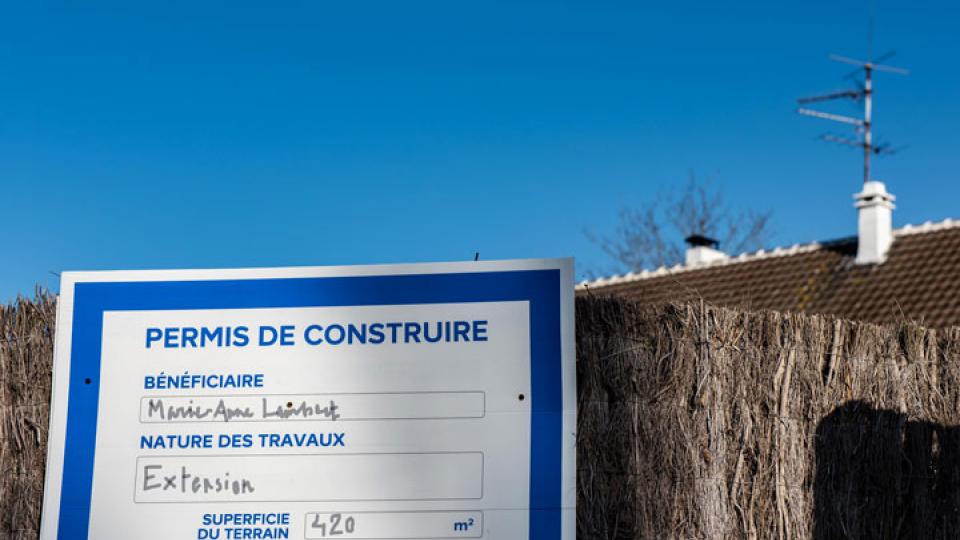 Nach Genehmigung eines Bauantrags gelten Bauauflagen. In Hettstadt ist es das Landratsamt als Bauaufsichtsbehörde, das die Einhaltung dieser durch Ortseinsichten nach Aufforderung durch die Gemeinde kontrolliert.
In Argences wird die Einhaltung der Bauauflagen anders kontrolliert. Nach der Beendigung der Bauarbeiten muss der oder die Bauherr*in ein Formular abgeben, in dem er oder sie die Fertigstellung und die Konformität des Baus mit den im Bauantrag beschriebenen Bedingungen deklariert.
In Argences ist die lokale Polizei dafür zuständig, die Konformität der Baustellen mit dem Bauantrag zu kontrollieren. Daher hängen in Frankreich auch an den Zäunen oder Einfahrten große Plakate, die das Bauvorhaben beschreiben. 
Die Kontrollen können innerhalb der 90 Tage nach Abgabe des zuvor genannten Formulars stattfinden.
Teilweise werden auch Kontrollen mithilfe von Google Maps durchgeführt, wobei der ein oder andere Pool ohne Genehmigung entdeckt werden kann.
Steuerrecht I
Auf den Besitz von Grundstücken werden sowohl in Deutschland, als auch in Frankreich Steuern erhoben. In Hettstadt funktioniert das  so: An die Gemeinde ist die Grundsteuer zu bezahlen. Diese setzt sich aus dem Messbetrag (§ 13 Grundsteuergesetz), welcher vom zuständigen Finanzamt festgesetzt wird und dem Hebesatz (§ 25 Grundsteuergesetz), legt der Gemeinderat fest, zusammen. Der Hebesatz, welcher vom Gemeinderat bestimmt wird, kann in die Grundsteuer A und Grundsteuer B aufgeteilt werden. 
Grundsteuer A sind alle Landwirtschaftlichen Grundstücke (Äcker) und Forstwirtschaftlich genutzte Grundstücke (Wälder). Grundsteuer B sind alle bebauten und unbebauten Grundstücke (Häuser, unbebaute Bauplätze etc.) 
Der Messbetrag, welcher vom Finanzamt festgesetzt wird, errechnet sich aus vielen Faktoren u.a. die Quadratmeteranzahl des Grundstücks, bei bebauten Grundstücken ist die Wohnfläche mit entscheidend. 
Eine Wohnsteuer gibt es nicht. In manchen Gemeinden oder Städten kann jedoch eine Zweitwohnsteuer verlangt werden.
Steuerrecht II
Auch in Frankreich existiert eine Grundsteuer, die auf den Besitz von Immobilien (privat oder gewerblich genutzt) erhoben wird.  Sie wird jedes Jahr im Herbst durch den Staat erhoben und auf Gemeinden, Landkreise und Regionen verteilt Dadurch können Infrastrukturmaßnahmen bezahlt werden (Instandhaltung der Straßen und Wege, Sportanlagen, Subventionierung der Schulkantinen etc.). Der Staat behält einen Teil des Geldes ein, um die administrativen Kosten zu decken. 
Es existieren die Grundsteuer auf bebaute und die Grundsteuer auf unbebaute Grundstücke. 
Die Grundsteuer errechnet sich folgendermaßen: Sie ist abhängig von der Größe der Fläche, Art der Nutzung und Ausstattung und vom  lokal definierten Steuersatz (Gemeinde und Region). Das heißt, sie  basiert auf einem theoretischen Wert, der vom Besitzer erhoben werden könnte, wenn er das Terrain/die darauf befindlichen Gebäude vermieten würden (jedes Jahr neu an Inflation angepasst). Daher muss auch jede Art von Anbau oder Installation gemeldet werden (z.B. erhöht sich der Wert des Grundstücks, wenn sich darauf ein Pool befindet). 
Einige Bürger*innen sind teils oder ganz von der Grundsteuer befreit: Dazu zählen z.B. Gebäude, an denen Bauarbeiten zur Energieeinsparung vorgenommen wurden (innerhalb der letzten 5 Jahre. 
Außerdem wird in Argences eine Wohnsteuer erhoben. Es handelt sich dabei um eine Steuer, die auf lokaler Ebene erhoben wird und von verrsch. Faktoren abhängt: Art des Hauses, genauer Ort, Zusammensetzung der darin wohnenden Personen (Einkommen). Man muss sie zahlen,  wenn man Besitzer, Vermieter oder gratis Wohnender ist.
Sozialwohnungsbau
In Frankreich schreibt ein Gesetz vor, dass ein Anteil von 20% der Hauptwohnsitze dem Sozialwohnungsbau zuzuordnen sein müssen.
Bestimmungen für öffentliche Gebäude
In beiden Ländern gibt es Vorschriften für öffentliche Gebäude. Beispielsweise im Bezug auf Behindertengerechtigkeit oder Brandschutz.
In Deutschland  das Behindertengleichstellungsgesetz ( BGG ) die Verpflichtung zur Barrierefreiheit. Das anerkannte Regelwerk für die barrierefreie Planung von öffentlich zugänglichen Gebäuden ist die vom Deutschen Institut für Normung herausgegebene „DIN 18040-1: Barrierefreies Bauen - Planungsgrundlagen - Teil 1: Öffentlich zugängliche Gebäude“.
Die gesetzliche Grundlage für den baulichen Brandschutz bildet in Bayern die Bayerische Bauordnung (BayBO), die nicht nur das Ziel von Brandschutzmaßnahmen genau definiert, sondern auch konkrete Vorgaben macht. Ausgangspunkt für den Brandschutz sind die „Generalklauseln“ der Art. 3 und 12 der BayBO. Sie besagen, dass der Entstehung eines Brandes und der Ausbreitung von Feuer und Rauch vorgebeugt werden muss und bei einem Brand die Rettung von Menschen und Tieren sowie wirksame Löscharbeiten möglich sein müssen. Die BayBO konkretisiert diese Vorgaben in verschiedenen Vorschriften und formuliert abhängig von der Art des Bauvorhabens Anforderungen an die Bauausführung.
Denkmalschutz
Ein weiteres Thema des Städtebaus ist der Denkmalschutz. Es ist Aufgabe von Denkmalschutz und Denkmalpflege, die Kulturdenkmale zu schützen und zu pflegen, insbesondere den Zustand der Kulturdenkmale zu überwachen sowie auf die Abwendung von Gefährdungen und die Bergung von Kulturdenkmälern hinzuwirken. Auch in Frankreich wird Denkmalschutz betrieben. Beispielsweise in Form von Regeln bezogen auf Materialien, die in einem historischen Stadtkern verwendet werden dürfen
Umweltschutz
Umweltschutz ist ebenfalls eine Thematik, mit der sich die Stadtentwicklung beschäftigen muss. Der Umweltschutz hat mehrere Funktionen und beinhaltet verschiedene Prinzipien. Er beugt Beeinträchtigungen der Umwelt vor (Prävention), drängt sie zurück (Repression) und stellt Naturressourcen wieder her, soweit das möglich ist (Reparation).
Dazu zählt das Bewahren des Baumbestandes. Das Bundesnaturschutzgesetzt (BNatSchG) regelt grundsätzlich diese Belange. Gemeinden haben die Möglichkeit Baumschutzsatzungen zu erlassen.
In Argences schafft der Bebauungsplan Anreize, Bäume zu pflanzen  und andere Pflanzen zu setzen.
Pro 200 Quadratmeter unbebauter Fläche ist ein hochstämmiger Baum Pflicht.
Straßennamenvergabe
Zum Erscheinungsbild einer Gemeinde gehört auch die Festlegung der Straßennamen. Verwendet werden oft  örtliche Flurlagenbezeichnungen, ehem. (regionale) Persönlichkeiten oder angrenzende Ortschaften. In Argences funktioniert das ähnlich. Dort ist es der Conseil Municipal (Gemeinderat), der die Straßen benennt.
Fazit
Viele Dinge funktionieren in den Partnergemeinden im Städtebau ähnlich. Auch die Zielsetzungen der Richtlinien sind ähnlich. Die Verfahren im Steuerrecht, beim Stellen eines Bauantrags und beim Erstellen eines Bebauungsplan unterscheiden sich. Ein großer Unterschied ist auch gerade bei den Bestimmungen zu sehen. Hier spiegelt sich der Föderalismus der Bundesrepublik, der in Frankreich nicht in dieser Form existiert.
Danke!
An die Gemeindeverwaltungen von Argences und Hettstadt für das Bereitstellen von Informationen und die Unterstützung des Bürgerprojekts!
Das Projekt wurde mithilfe von schriftlichen Fragebögen an die Gemeinden erstellt. Sie sind auch auf der Website des Partnerschaftskommites zu finden.